Troubles neuro-développementaux
Trouble déficitaire de 
l’attention /hyperactivité (TDA/H)

Christine Faye - LPPL
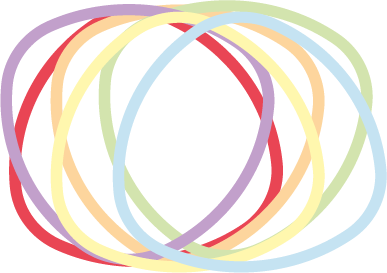 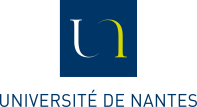 Le trouble déficitaire de l’attention et/ou hyperactivité-impulsivité est un trouble neurodéveloppemental dont les critères diagnostiques selon le DSM-5 sont définis selon deux modalités : une persistance de l’inattention et/ou une hyperactivité-impulsivité qui interfère avec le fonctionnement scolaire, social et de la qualité de vie.
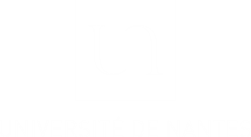 Le TDA/H








… Et Troubles associés

Autres troubles neuropsychologiques : troubles des apprentissages 
Comportementaux d’opposition et des dysrégulations émotionnelles
Anxiété de performance

			Conséquences potentielles
Interactions sociales problématiques
décrochage scolaire
Diminution de l’estime de soi
Qualité de vie altérée
Déficit d’attention

Dirigée: focalisation sur une tâche
Partagée: traitement simultané de plusieurs stimuli
Soutenue: état de concentration persistant
Hypovigilance: reconnaissance/discrimination de stimuli
Hyperactivité et impulsivité
 
Activité motrice excessive, intense
Actions précipitées
Désorganisation
Dysfonctionnement motivationnel
Principales manifestations « TDA/H »
Concentration, attention difficile
Organisation du travail problématique
Facilement distrait
Oublis et perte fréquents d’objets
Conformité aux consignes difficiles
Remuant
Difficulté à attendre
Parle beaucoup, interrompt
Intolérance aux délais
Procrastination
Bibliographie/webographie

APA. (2015). DSM-5®: Manuel diagnostique et statistique des troubles mentaux. Elsevier Masson.
Marais, H., & Romo, L. (2018). Conséquences et prise en charge du TDAH chez les étudiants. Présenté à 48ème Congrès AFTCC, Paris.
Sauvé, L., Racette, N., Bégin, S., & Mendoza, G. (2016). Quelles sont les stratégies d’apprentissage que les étudiants universitaires ayant un ou des troubles d’apprentissage ou un déficit d’attention doivent apprendre à utiliser ? Éducation et francophonie, 44(1), 73‑95. https://doi.org/10.7202/1036173ar
Vera, L., & Gaillac, V. (2016). Prendre en charge les adultes souffrant de TDAH. Dunod.
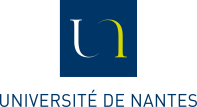 Troubles neuro-développementaux
Facilitateurs identifiés / à l’environnement physique de travail 

Réduire le nombre et l’intensité des stimulations 
Séquencer rigoureusement le travail
Alterner régulièrement travail et pause
Quelques facilitateurs identifiés au regard de la CUA*
*Conception Universelle des Apprentissages – Lignes directrices – CAST (2011)